Figure 1 Examples of the facial expressions used to test the effect of the beard on perceptions of attractiveness (A), ...
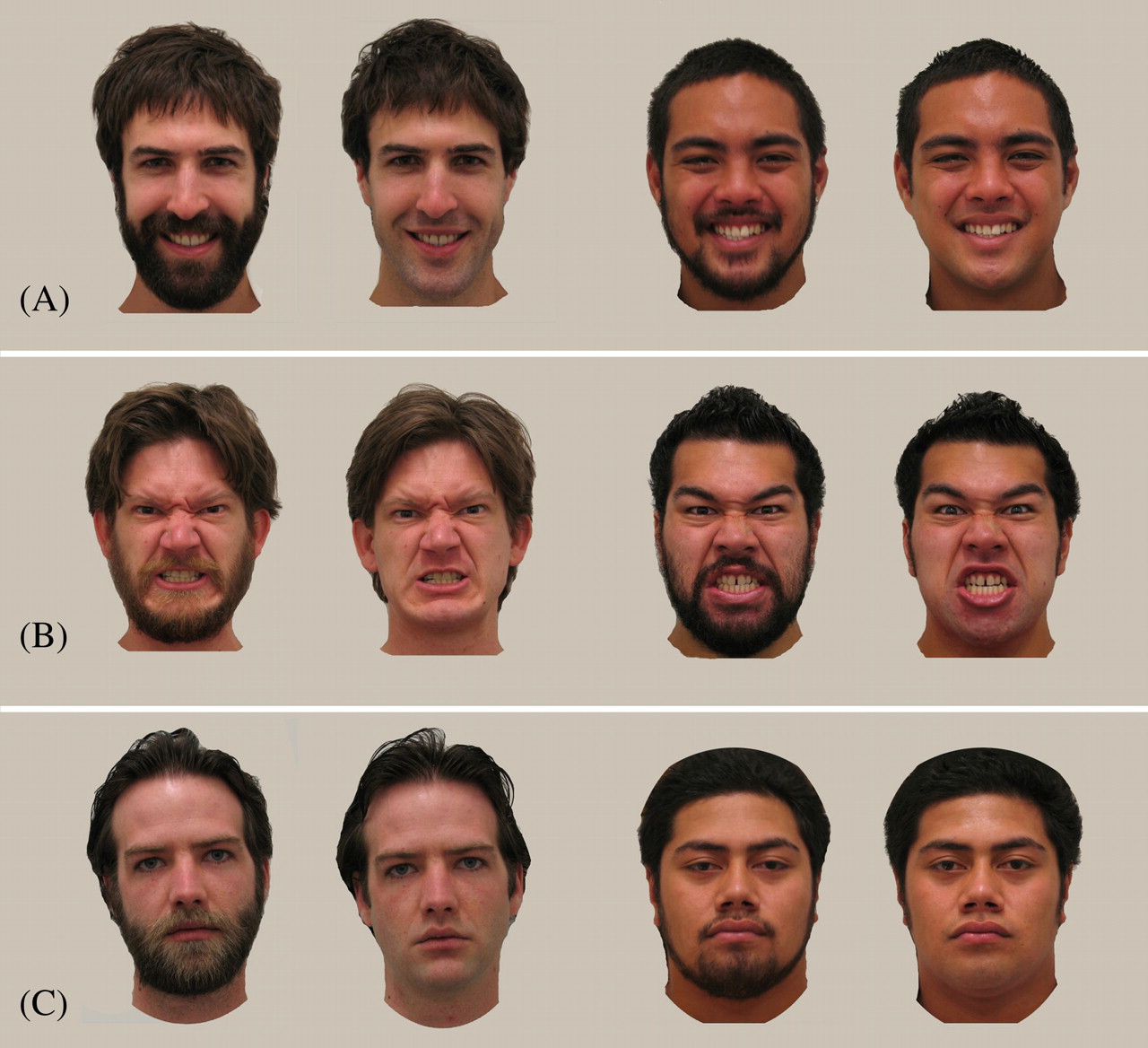 Behav Ecol, Volume 23, Issue 3, May-June 2012, Pages 481–490, https://doi.org/10.1093/beheco/arr214
The content of this slide may be subject to copyright: please see the slide notes for details.
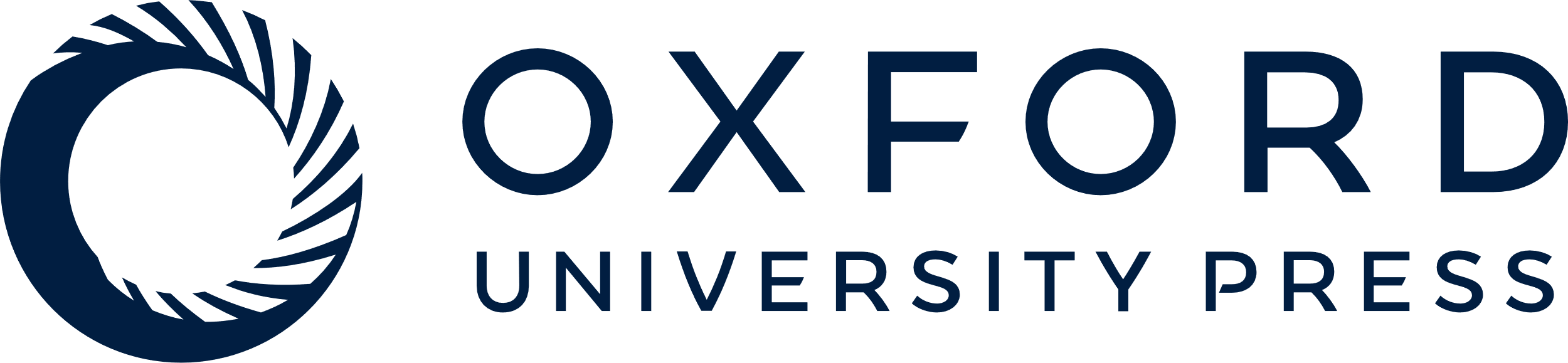 [Speaker Notes: Figure 1 Examples of the facial expressions used to test the effect of the beard on perceptions of attractiveness (A), aggressiveness (B), and social status and perceived age (C) in New Zealand and Samoa.


Unless provided in the caption above, the following copyright applies to the content of this slide: © The Author 2012. Published by Oxford University Press on behalf of the International Society for Behavioral Ecology. All rights reserved. For permissions, please e-mail: journals.permissions@oup.com]
Figure 2 The FACS was used to pose angry facial expressions. Participants were asked to draw their eyebrows medially ...
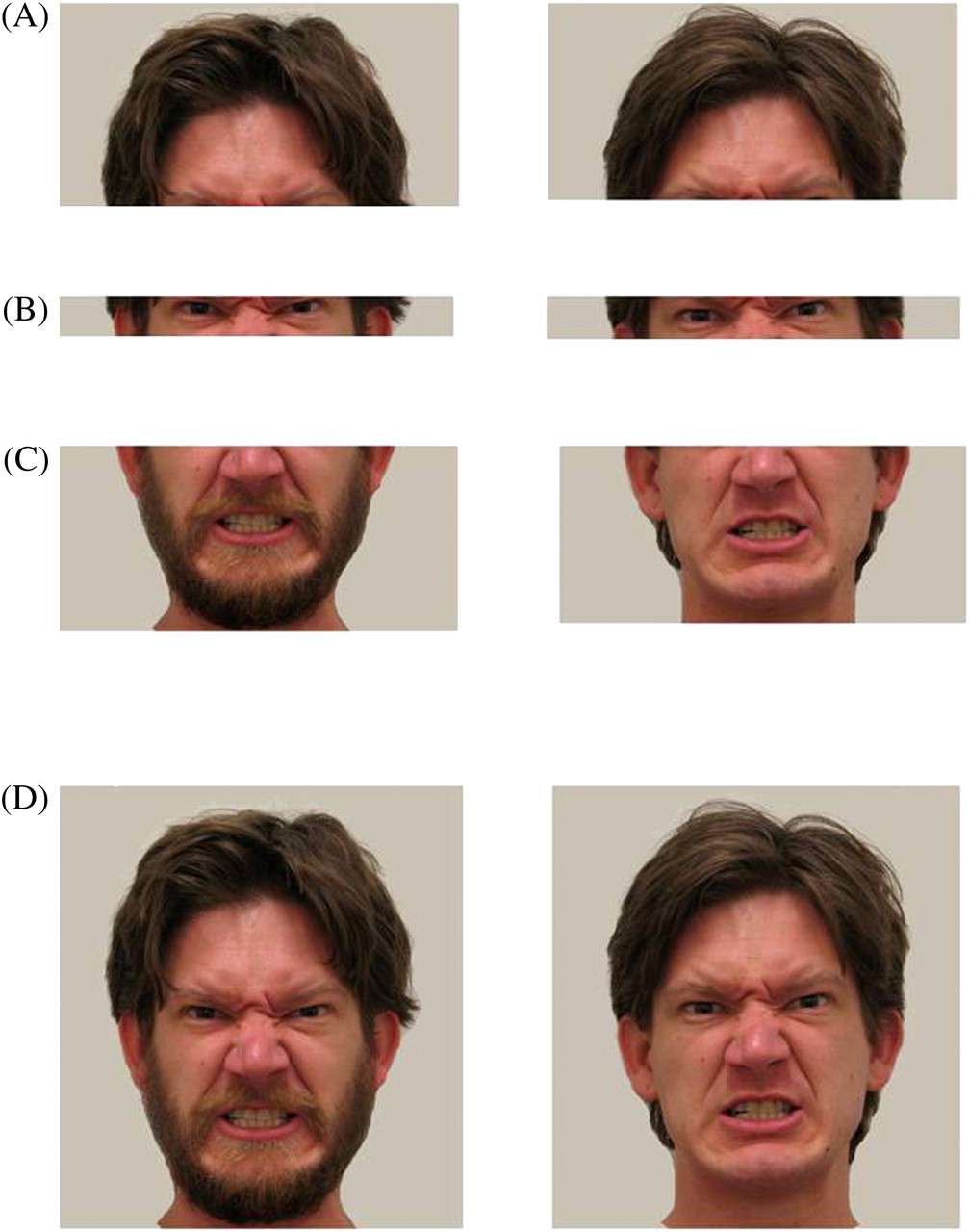 Behav Ecol, Volume 23, Issue 3, May-June 2012, Pages 481–490, https://doi.org/10.1093/beheco/arr214
The content of this slide may be subject to copyright: please see the slide notes for details.
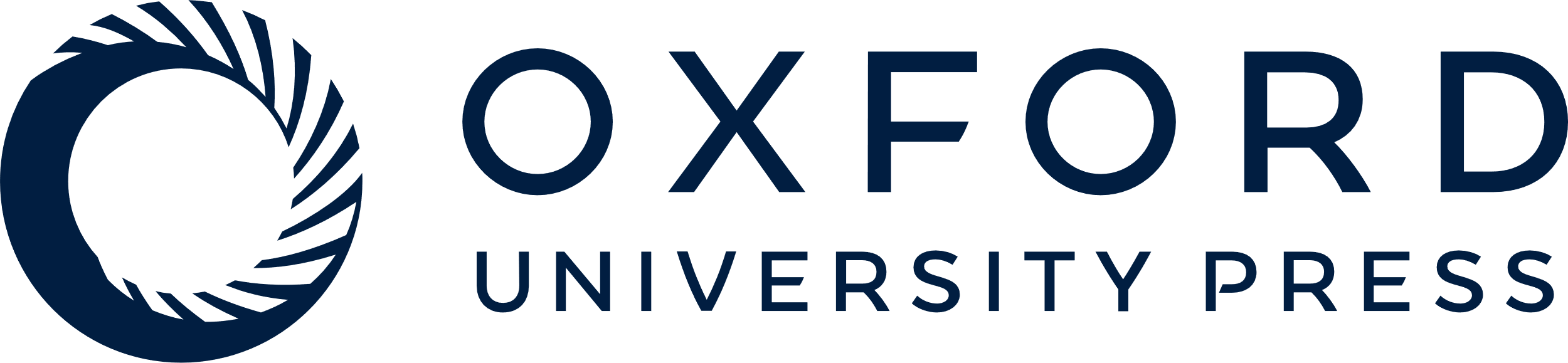 [Speaker Notes: Figure 2 The FACS was used to pose angry facial expressions. Participants were asked to draw their eyebrows medially and down (A), while retaining open eyes and a wrinkled nose (B). Participants were also asked to part their lips while drawing them down and clenching their teeth (C). This combination of movements was repeated in the same participants when clean-shaven and fully bearded (D).


Unless provided in the caption above, the following copyright applies to the content of this slide: © The Author 2012. Published by Oxford University Press on behalf of the International Society for Behavioral Ecology. All rights reserved. For permissions, please e-mail: journals.permissions@oup.com]
Figure 3 (A) Mean attractiveness scores (±1 SD) made by women for faces posing smiling facial expressions when ...
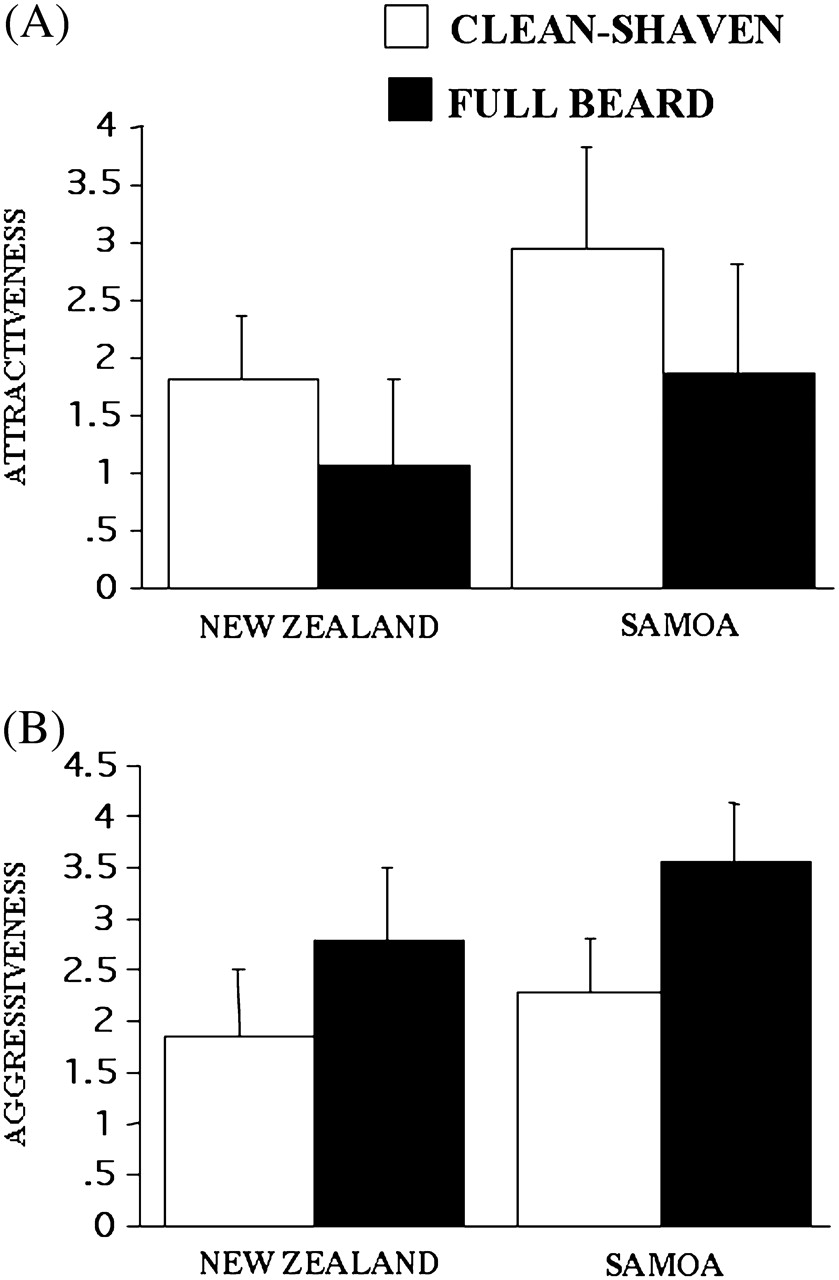 Behav Ecol, Volume 23, Issue 3, May-June 2012, Pages 481–490, https://doi.org/10.1093/beheco/arr214
The content of this slide may be subject to copyright: please see the slide notes for details.
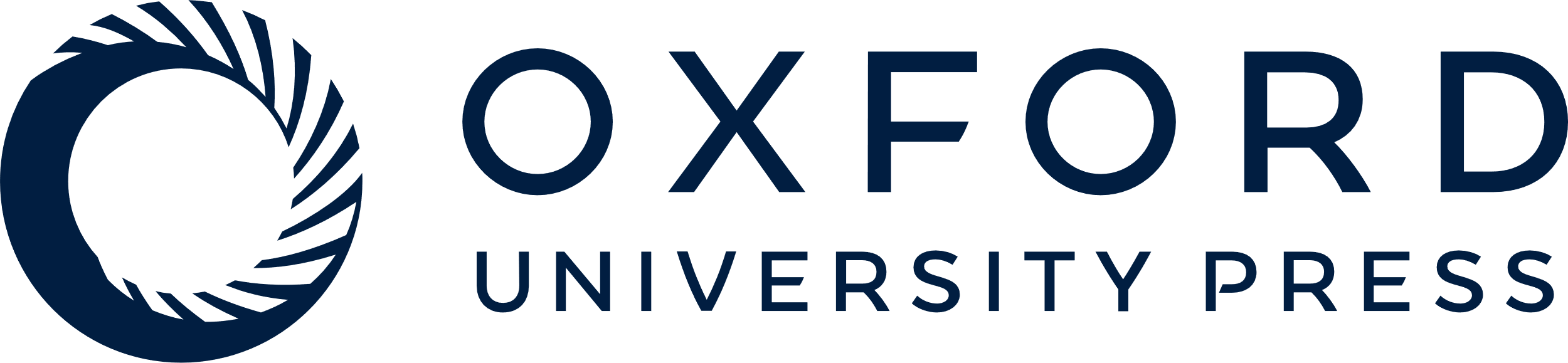 [Speaker Notes: Figure 3 (A) Mean attractiveness scores (±1 SD) made by women for faces posing smiling facial expressions when clean-shaven and bearded. (B) Mean aggressiveness scores (±1 SD) made by men for faces depicting angry facial expressions when clean-shaven and bearded.


Unless provided in the caption above, the following copyright applies to the content of this slide: © The Author 2012. Published by Oxford University Press on behalf of the International Society for Behavioral Ecology. All rights reserved. For permissions, please e-mail: journals.permissions@oup.com]
Figure 4 (A) Mean social status scores (±1 SD) made by men and women for faces depicting neutral facial expressions ...
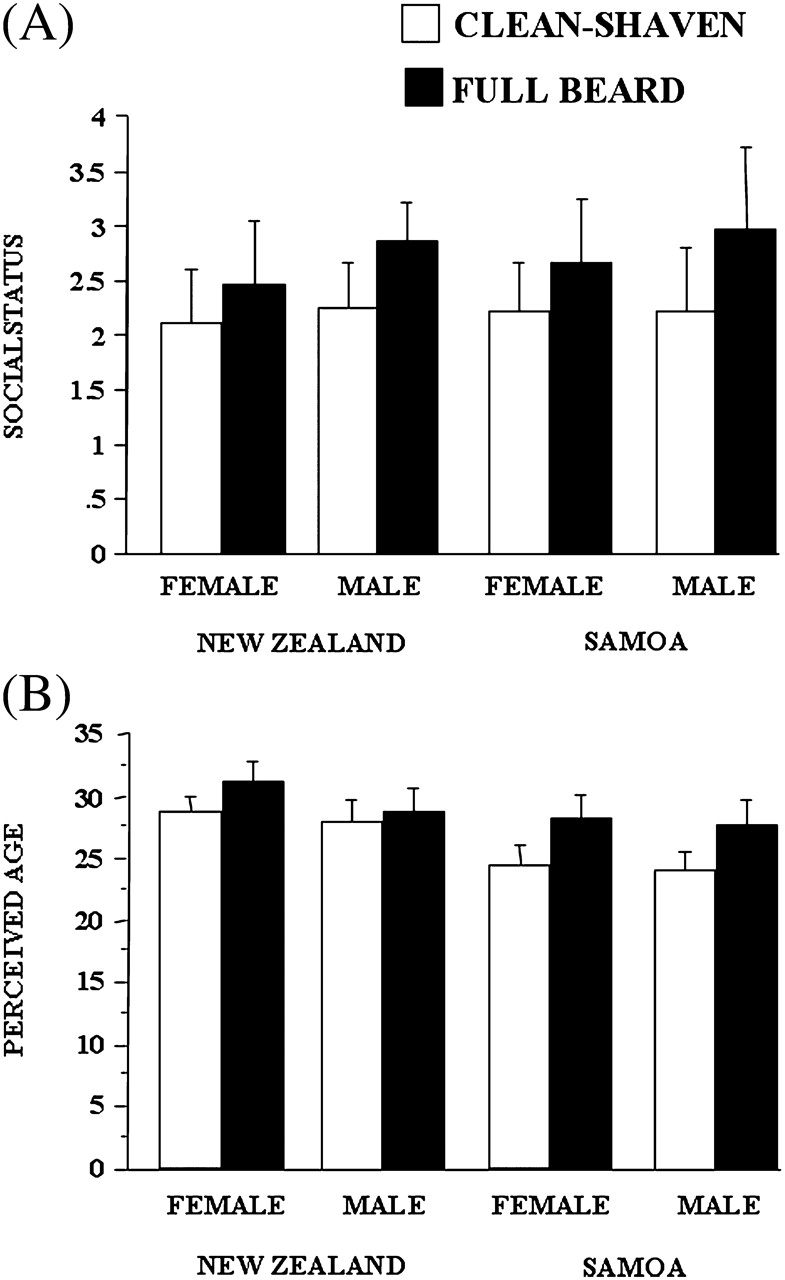 Behav Ecol, Volume 23, Issue 3, May-June 2012, Pages 481–490, https://doi.org/10.1093/beheco/arr214
The content of this slide may be subject to copyright: please see the slide notes for details.
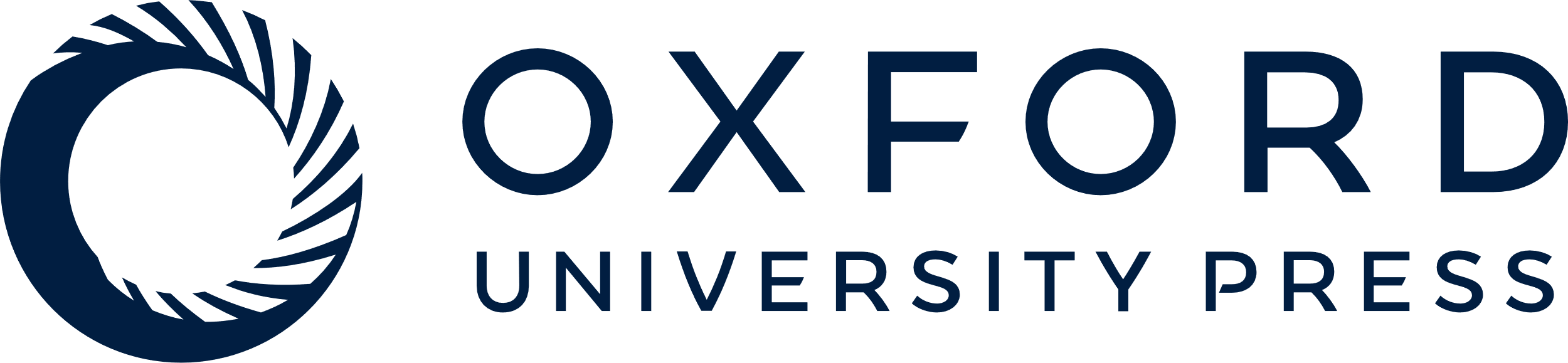 [Speaker Notes: Figure 4 (A) Mean social status scores (±1 SD) made by men and women for faces depicting neutral facial expressions when clean-shaven and bearded. (B) Mean perceived age scores (±1 SD) made by men and women for faces depicting neutral facial expressions when clean-shaven and bearded.


Unless provided in the caption above, the following copyright applies to the content of this slide: © The Author 2012. Published by Oxford University Press on behalf of the International Society for Behavioral Ecology. All rights reserved. For permissions, please e-mail: journals.permissions@oup.com]